Your city
Lesson 6  |  Activism
DISCUSS
What do you take for granted?

How do you think that was achieved?
2
Some things we take for granted…
Voting
Same sex marriage
Legal abortion
Human rights
Equality laws
School for all children
Free health care
…and much more!
3
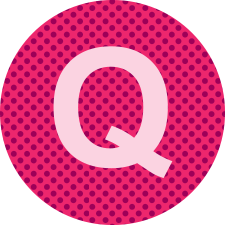 What is activism?
1
2
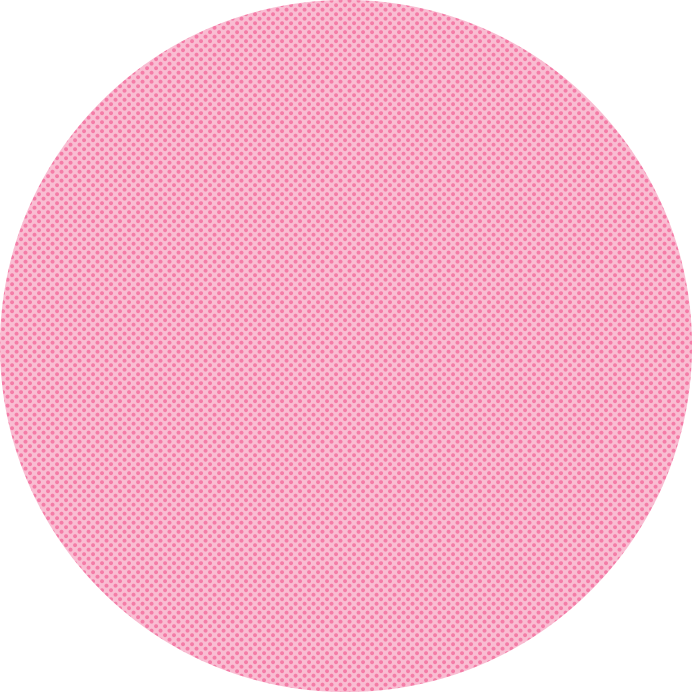 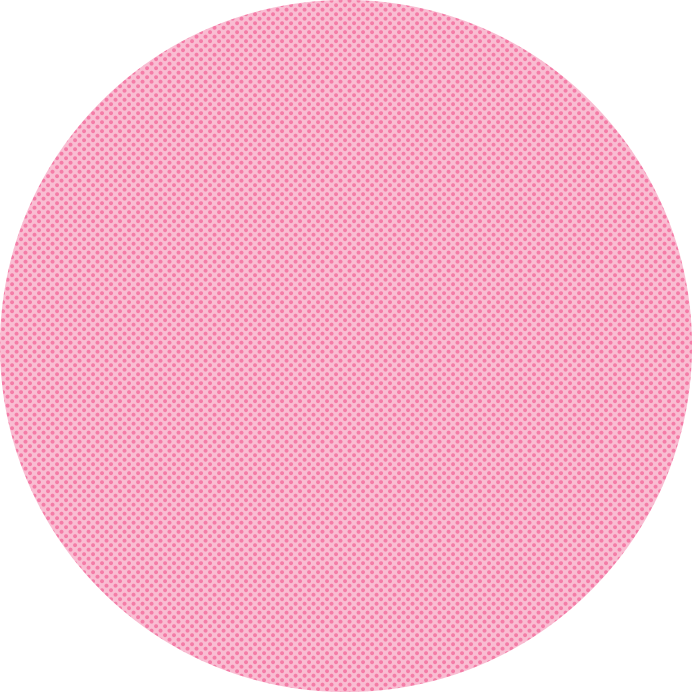 Activism can be small
or it can be big

The best campaigns combine both small and large methods:
Big
Protest marches, films, music, occupations, strikes, adverts, celebrity endorsements
Small
Talking to your friends and family, teachers, starting a school petition, writing letters
4
DISCUSS
Can you think ofany different typesof activism?
5
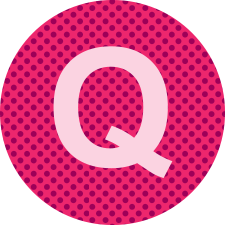 Can you think of any more examples of activism? Historic or recent? Local,
national, international?
6
Focus: FreePeriods
Period poverty campaign started by 18 year old Amika George in 2017. It supportsgirls in UK who can’t afford menstrual products and so are missing school.

Launched petition on change.org (ANYONE can start a petition here) asking the UK government to give free menstrual products to girls who receive free school meals
Celebrity support
Blog
Compiles research and articles
Tweets and other social media
Helped people write to their MPs
Gave TEDxTalk 
Organised protest in Parliament square – YouTube star Tanya Burr spoke
Fundraises for and coordinates work of charities, for example Bloody Good Period (provides menstrual supplies to refugees and those who can't afford them) and freedom4girls (offer environmentally friendly products and educate globally)

Interview with Amika 
Amika’s TEDx Talk
7
Video links
Emma Gonzalez – March for our lives speech
View video

Question Time – Letter to Prime Minister
View video

Black Lives Matter video
View video
 
Out in Sport video – Gareth Thomas on coming out to his teammates
View video
 
Hollyoaks – Don’t filter feeling mental health
View video
8
ACTIVITY
Now it’s your turn to build a campaign!
Think of an injustice or something you think is wrong or unfair in your society/school/life
What would you like to change?
How could you change it?
What type of activism could you use?
Action plan: what steps do you need to take to put this into place? Who could you contact who could help you?
9
Thank you
For more information contact the GLA Social Integration Team  SocialIntergrationPSO@london.gov.uk

london.gov.uk